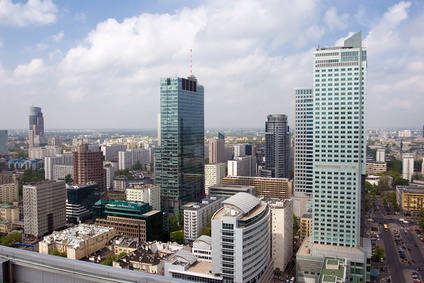 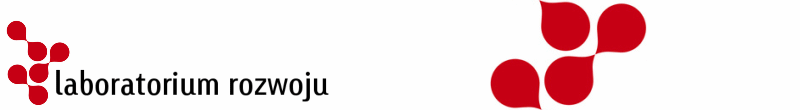 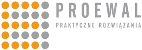 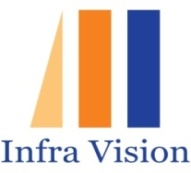 Metaewaluacja wyników badań ewaluacyjnych Programu Operacyjnego Innowacyjna Gospodarka, 2007-2013
Warszawa, 18 grudnia 2012 r.
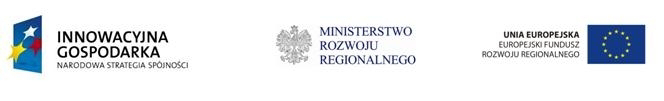 Przedmiot i cel badania
Analiza wniosków i rekomendacji 
z przeprowadzonych w ramach Programu Operacyjnego Innowacyjna Gospodarka ewaluacji 

w celu ich wykorzystania w nowej wieloletniej perspektywie finansowej na lata 2014-2020
Metodologia badania
przegląd raportów ewaluacyjnych i in. dokumentów
wywiady indywidualne w przedstawicielami instytucji systemu PO IG
wywiady indywidualne (również telefoniczne) z przedstawicielami beneficjentów PO IG
zogniskowany wywiad grupowy z przedstawicielami instytucji systemu PO IG
Wyniki badania
Skonsolidowano w sumie ponad 500 wniosków 
i rekomendacji z analizowanych ewaluacji PO IG
Założenia – wybór rekomendacji kluczowych
istotność wniosku/rekomendacji (oceniona przez zespół ewaluacyjny) dla przyszłego okresu programowania,

określenie terminu wdrożenia jako „przyszły okres”, „po 2013”, etc.,
powtarzanie się wniosku i rekomendacji lub podobny zakres (ewentualnie wydźwięk), 
przyporządkowanie do rekomendacji horyzontalnych.
Sposób prezentacji rekomendacji kluczowych
właściwe dla kilku celów tematycznych,
w ramach poszczególnych celów tematycznych:
  Wzmacnianie badań, rozwoju technologicznego i innowacji,
 Podnoszenie konkurencyjności małych i średnich przedsiębiorstw,
 Zwiększenie dostępności, stopnia i jakości TIK.
Rekomendacje właściwe dla wszystkich celów tematycznych
Rozproszenie tematyczne
Brakuje decyzji o koncentracji na poziomie strategicznym.

W perspektywie finansowej 2014-2020 przyjęcie decyzji strategicznych dotyczących koncentracji należy oprzeć na:
Strategia Innowacyjności i Efektywności Gospodarki na lata 2012-2020 „Dynamiczna Polska” (SIEG),
Krajowy Program Badań. Założenia polityki naukowo-technicznej i innowacyjnej państwa (KPB).
Rozproszenie tematyczne – ryzyko implementacyjne
Trudność z zapewnieniem spójności lub komplementarności list priorytetowych obszarów wsparcia dla różnych grup beneficjentów, tj. przedsiębiorców oraz instytutów naukowych.
Analiza aktualności i trafności założeń KPB w odniesieniu do dokumentu nadrzędnego, jakim jest SIEG (i PRP jako program wykonawczy Strategii) oraz w konsekwencji uspójnienie zapisów tych dokumentów.
Rozproszenie tematyczne – ryzyko implementacyjne
Potencjalna trudność z elastycznym i szybkim dostosowaniem listy obszarów priorytetowych do zmieniającej się sytuacji społeczno-gospodarczej.
Opracowywanie przez MG np. co 2 lata analizy weryfikującej aktualność założeń PRP (np. w ramach projektu systemowego w zakresie typu foresight).
Sposób finansowania innowacji
Zbytnie skupienie się na instrumentach bezzwrotnych.

W perspektywie finansowej 2014-2020 należy zróżnicować instrumenty wsparcia w zależności od rodzaju adresowanego problemu.
Sposób finansowania innowacji
W przypadku projektów najbardziej innowacyjnych (innowacji radykalnych, w skali min. branży w branżach priorytetowych), w szczególności w odniesieniu do małych podmiotów i start-upów
należy:
 utrzymać system finansowej pomocy bezzwrotnej 
lub pomocy w formie podstawowej infrastruktury, 
lub wsparcia przy działaniach związanych z ochroną własności przemysłowej
Sposób finansowania innowacji
W przypadku projektów innowacji w skali przedsiębiorstwa lub w branżach nie-priorytetowych, realizowanych w warunkach zawodnych rynków finansowych
wsparcie powinno być realizowane w formie:
 systemu zwrotnych form pomocy 
lub ulg podatkowych. 

Elementem systemu powinien być instrument wejść kapitałowych.
Sposób finansowania innowacji – ryzyko implementacyjne
Potencjalne konkurencyjność działań między sobą – dotacje będą bardziej atrakcyjne niż instrumenty zwrotne.
Zrównoważenie konkurencyjności mechanizmów zwrotnych z dotacyjnymi poprzez zapewnienie lepszych warunków wdrażania tych pierwszych (np. łatwiejsze rozliczanie).
Problemy z definiowaniem i oceną innowacyjności
Powinna zostać podjęta decyzja o wsparciu dotacjami innowacji o skali przynajmniej branżowej.

Kryterium innowacyjności musi być wiodące.

Kryterium innowacyjności powinno być oceniane ekspercko
Problemy z definiowaniem innowacyjności – ryzyko implementacyjne
Dalsze trudności ze zdefiniowaniem innowacyjności.

Analizy / ekspertyzy z zakresu definiowania innowacyjności (np. z silnym wykorzystaniem szerokiego i pogłębionego benchmarku międzynarodowego uwzględniającego również opis warunków wyjściowych).
Cel tematyczny Wzmacnianie badań, rozwoju technologicznego i innowacji
Trudności z:

komercjalizacją wyników badań,
zarządzaniem projektami B+R,
wykorzystaniem wyników projektów typu foresight.
Cel tematyczny Podnoszenie konkurencyjności małych i średnich przedsiębiorstw
Problemy z:

ukierunkowaniem wsparcia dla instytucji otoczenia biznesu, 
ukierunkowaniem powiązań sieciowych, 
terytorializacją wsparcia, 
realizacją projektów z zakresu ochrony własności przemysłowej.
Cel tematyczny zwiększenie dostępności, stopnia i jakości TIK
Bariera w postaci niewystarczającej koordynacji strategicznej i priorytetyzacji oraz „silosowości” przedsięwzięć dla e-administracji,
krytyka sposobu udzielania dofinansowania przedsiębiorcom podejmującym działalność w zakresie e-usług.
Dziękujemy za uwagę